Rehabilitación Basada en la Comunidad: Guías para la RBC - SALUD
Organización Mundial de la Salud
OMS 2012
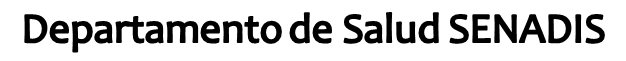 Guías para la RBC 2012
Fundamentadas en:
Consulta Internacional para Revisar la RBC (2003).
Posición Conjunta sobre RBC de la OIT, UNESCO y OMS (2004).
Estrategia que apunta a contribuir a la puesta en práctica de la Convención Internacional sobre los Derechos de las Personas con Discapacidad.
Promueve la elaboración de legislación nacional que incluya la discapacidad y que pueda apoyar el desarrollo inclusivo basado en la comunidad.
Discapacidad
Evolución histórica del concepto de Discapacidad




Definición actual: “la discapacidad resulta de la interacción entre las personas con deficiencias y las barreras de actitudes y ambientales que obstaculizan su participación plena y efectiva en la sociedad sobre una base de igualdad con otros” (CIDPD, 2006)
Epidemiología de la Discapacidad
10% aprox. de la población mundial vive con una discapacidad.
80% de las PcD viven en países en desarrollo.
15–20% de los pobres del mundo son PcD.
No hay servicios de rehabilitación disponibles para las PcD en 62 países.
Las PcD tienden a experimentar un alto desempleo y tener ingresos menores que las personas sin discapacidad.
Hitos relevantes de la RBC
OMS Declaración Alma Ata
1978
Consulta Internacional para revisar RBC
2003
CIDPD
 ONU
2006
2004
2° Posición conjunta OIT, UNESCO y OMS
1981
Manual 
RBC
Posición conjunta OMS-UNESCO-OIT
1994
2012
Guías para la RBC
2002
Reedición de Manual de RBC “Cuadernos de  Capacitación Comunitaria para PcD y sus familias”
Rehabilitación Basada en la Comunidad
PRINCIPIOS: basados en la Convención Internacional sobre los Derechos de las Personas con Discapacidad:
Respeto por la dignidad, autonomía, libertad de elección e independencia de las personas.
No discriminación.
Participación plena y efectiva e inclusión en la sociedad.
Matriz RBC
Matriz de RBC (2004):
Enfoque multisectorial: formación de alianzas.
Sectores claves del desarrollo.
Objetivo: Asegurar que las PcD y sus familias tengan acceso a los beneficios de los distintos sectores.
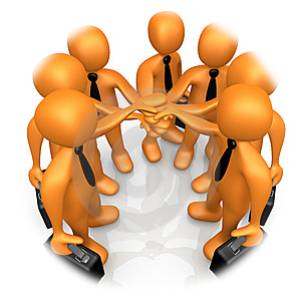 Matriz RBC
Matriz RBC
Componente SALUD
Salud: 
“Estado de completo bienestar físico, mental y social, y no meramente la ausencia de enfermedad o dolencia” (OMS, 1946)
“Recursos que permiten a las personas conducir sus vidas individual, social y económicamente productivas, ofreciéndoles libertad para trabajar, aprender y participar activamente en la vida familiar y comunitaria” (OMS, 2012)
RBC y Salud
Promoción de la Salud
Apoyar campañas
Fortalecer conocimientos y destrezas personales
Convertirse en Org. promotora de salud
Promoción
Enlazar personas con grupos de autoayuda
Crear ambientes de apoyo
Conceptos Claves:
Promoción de la salud para las PcD
Barreras a la promoción
Promoción de la salud para los   
  miembros de la familia
Concepto:
“Proceso que permite a las personas aumentar el control y mejorar su
Salud” (Carta de Otawa para la Promoción de la Salud, 1986)
Aborda los determinantes de la salud que son potencialmente modificables
Educar a proveedores de atención de salud
Caso Ejemplo: Gestión de Salud a través de grupo de autoayuda
En Piedecuesta, (Colombia) un grupo de personas con lesiones medulares formaron un grupo de autoayuda.
Capacitación y apoyo dentro del grupo en relación a adaptaciones, habilidades residuales y dispositivos de asistencia.
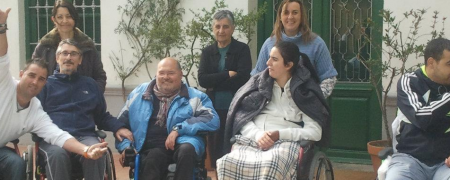 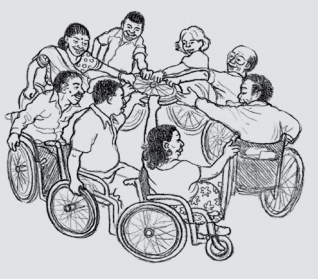 Prevención de la Salud
Facilitar el acceso a programas de prevención
Promover estilo de vida saludable
Ayudar a prevenir condiciones secundarias
Prevención
Ayudar a prevenir lesiones
Promover inmunización
Concepto:
Acciones enfocadas a la detención de la aparición de condiciones de salud.
Se estima que mediante un mejor uso de la prevención primaria y la promoción, la carga global de la enfermedad se podría reducir en un 70%.
Conceptos Claves:
Riesgos para la salud
Niveles de prevención
Prevención para las PcD
Promover utilización de agua potable
Asegurar nutrición adecuada
Facilitar acceso atención materno-infantil
Caso Ejemplo: Anita se pone de pie
Mujer de 50 años que habita la aldea Khandale, India.
Es amputada de pierna bajo rodilla producto de gangrena (Diabetes).
Personal de RBC educa sobre Diabetes y cuidados de salud. Además, se adapta una prótesis y recibe capacitación sobre movilidad y uso de ésta.
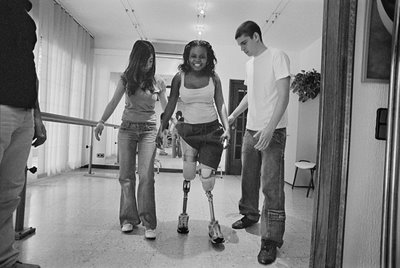 Atención Médica
Recolectar información de servicios médicos
Colaborar con identificación temprana
Establecer relaciones con personal médico
Atención Médica
Promover autocuidado de condiciones crónicas
Asegurar acceso a tratamiento temprano
Facilitar acceso a atención quirúrgica
Conceptos Claves:
Niveles de Atención Médica
Atención Médica para las PcD
Cirugía
Autocuidado
Concepto:
Identificación, evaluación y tratamiento de condiciones de salud o deficiencias resultantes.
Puede proporcionar una curación o reducir el impacto de una patología.
Caso Ejemplo: Saber de posibilidades
Patrick de Kenia, nació con deformidades en sus pies.
Hasta los 17 años vivió sin recibir ningún tipo de atención de salud hasta que escuchó un aviso por la radio en que se invitaba a los jóvenes con discapacidad.
Posteriormente se corrigieron sus deformidades mediante dos cirugías, lo que permitió a Patrick utilizar zapatos normales, lo que lo hizo inmensamente feliz.
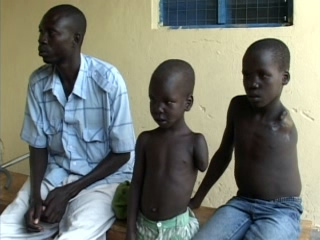 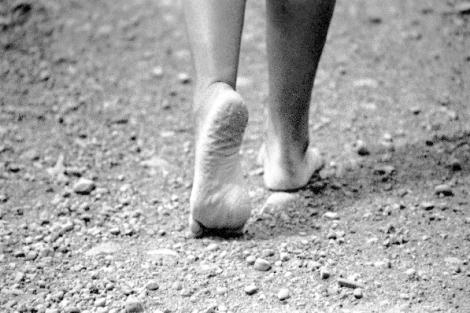 Rehabilitación
Identificar necesidades
Conceptos Claves:
Intervenciones de Rehabilitación
Servicios de Rehabilitación
Planes de Rehabilitación
Concepto:
Medidas para proporcionar o restablecer funciones, compensar la pérdida de una función o una limitación funcional.
La rehabilitación exitosa requiere la participación de todos los sectores del desarrollo.
Brindar capacitación
Facilitar referencias y dar seguimiento
Rehabilitación
Desarrollar y distribuir material de apoyo
Facilitar actividades de Rehabilitación
Caso Ejemplo: Aprendiendo a ver la vida diferente
Shirley vive en una aldea de Guyana.
Ella es ciega y, debido a esto, su madre tenía miedo de dejarla salir sola de la casa, por temor a que ella se lastimara.
Junto con dos voluntarios, uno de ellos era ciego, Shirley pudo desarrollar nuevas habilidades y aumentar su nivel de independencia.
Actualmente Shirley es miembro activo del comité local de RBC y de la organización de PcD.
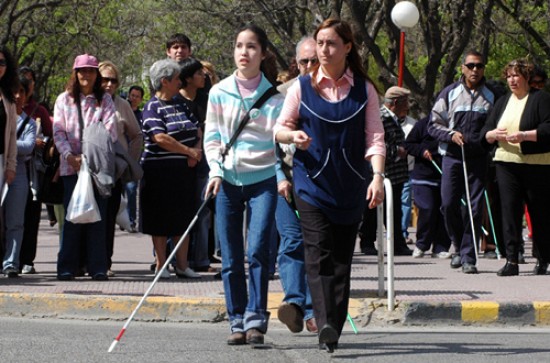 Conceptos Claves:
Tipos de Dispositivos de Asistencia
Selección de Dispositivos de Asistencia 
Uso de Dispositivos de Asistencia
Concepto:
Aparatos diseñados, fabricados o adaptados para asistir a una persona a hacer una tarea particular .
Dispositivos de Asistencia
Capacitación personal RBC
Desarrollar capacidades de individuos y familias (Capacitación )
Eliminar barreras ambientales (accesibilidad)
Dispositivos de Asistencia
Capacitación artesanos locales (AT)
Facilitar acceso a dispositivos de asistencia personal (SSAA)
Caso Ejemplo: Ser capaz de trabajar de nuevo
La ONG Rehabilitación Basada en la Comunidad de Biratnagar de Nepal en conjunto con otras Organizaciones internacionales, se basaron en la necesidad de reparación de dispositivos de asistencia  del pueblo y conformaron un taller ortopédico local.
Chandeswar se pudo beneficiar de esta iniciativa y obtuvo una prótesis bajo rodilla que lo ayudó a reintegrarse a su trabajo.
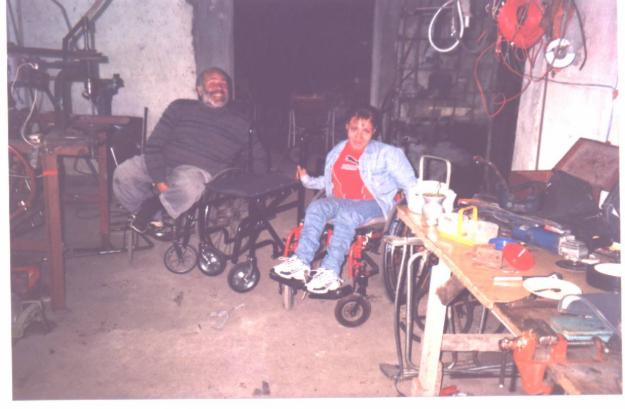 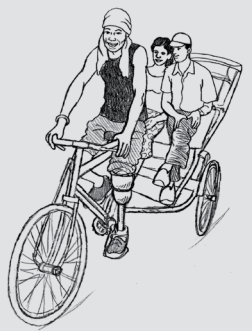 Salud y RBC: Conclusiones
Las PcD tienen más dificultades en el acceso a la salud que la población en general, presentando múltiples barreras y desafíos en el proceso.
Las actividades sugeridas apuntan a que las PcD logren el más alto estándar de salud, sin discriminación por motivos de discapacidad 
Para una salud inclusiva, es necesario que los Servicios de Salud se adapten a TODAS las personas, considerando una base comunitaria y el espacio de participación.
Debe existir una alianza y colaboración entre los distintos sectores del desarrollo para alcanzar un nivel de salud óptimo para TODAS las personas.